Why new business ideas come about
Why new business ideas come about
This section covers the following:
What a consumer is
What is meant by a product
What is meant by a service
Changes in what consumers want
What happens when products and services become obsolete
What happens when there are changes in technology
Richard Branson
Key words
Consumer
The ultimate user of the product or service provided by a business and may have paid for it
Adapting existing products
Finding new products based on the original one, such as Wall’s White Chocolate Magnum
Competitive advantage 
A feature of a business that helps it to succeed against rivals
Original ideas 
Ideas that have not been done before
Demand 
The amount of a product consumers are prepared to buy at different prices
Obsolete
Where a product/service is getting fewer sales over time
Changes in what consumers want
Consumer tastes changes over time, e.g. skimmed milk instead of full fat milk.
The media or social media can affect tastes, e.g. a health scare causing consumers to drink less full fat milk.
Household income may go up or down, e.g. incomes going down make consumers switch to cheaper brands, e.g. Asda own milk instead of Cravendale milk.
Price can affect how many consumers want to buy a product. This is known as…
demand.
Theodore Levitt, economist and business thinker – ‘An industry begins with customer needs, not with a patent, a raw material or a selling skill.’
Effect of price on consumer wants
The price of a product or service will influence the demand for a product.
Normally the higher the price of the product or service the more it reduces demand, e.g. Coca cola doubling in price would reduce demand.
The lower the price of the product or service the more it increases demand, e.g. Coca Cola halving its price would increase demand.
Occasionally consumers have less demand for a product if the price seems too good to be true, e.g. an iPhone for a very low price.
This may be because price sometimes reflects the quality of the product.
Becoming obsolete
Products and services become obsolete for some of the following reasons:
The demand has fallen due to changes in tastes.
e.g. less demand for butchers shops as consumers eat less meat
Demand falls due to changes in behaviour.
e.g. app-based taxi services replacing black cab taxis
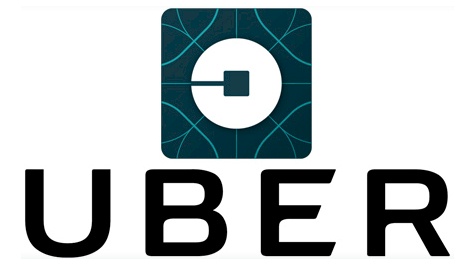 Combating obsolescence
When products look like becoming obsolete, businesses can do the following:
Do research to improve or create new products.
Ask customers what they want in products to help predict and prepare for obsolete products being phased out.
For example, Apple iPod sales drifted down from 2009 to 2014 showing the product becoming obsolete.
After 2015 Apple stopped selling the iPod as the iPhone was the replacement product
Global quarterly sales of the Apple iPod, 2002–14 (Source: Apple Inc accounts)
Changes in technology
As new technology is introduced businesses must create new products to match new consumer wants.
Current technology becomes obsolete.
Failing to adapt risks the business losing money and going out of business.
Businesses that can provide new technology products before other businesses tend to be more successful.
This requires business to take risks.
Examples of new technology
Look at the examples of new technology. 
What products could a business create that uses them?
Global positioning satellites to accurately locate where you are at any time
3 D printing
example
Business success depends on
Whether a new business idea is successful depends on the following:
How original and relevant the idea is
How many other businesses have the same idea at the same time
Whether the business has loyal enough customers who are willing to buy the new product or service
The bigger the risk the bigger the reward to the business, e.g. Dyson created a revolutionary vacuum cleaner which was so innovative the company has become a huge success.
Summary questions
Write down the answers to these questions on lined paper.
What is a consumer?
What is meant by a product?
What is meant by a service?
Name one way consumer wants can change?
Give one example of what happens when products and services become obsolete
Give one example of what happens when there are changes in technology